Election 101
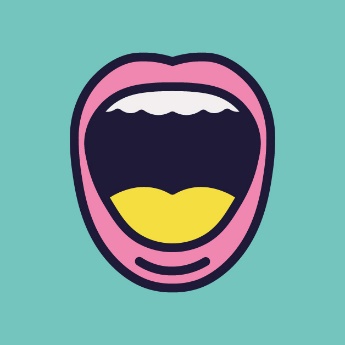 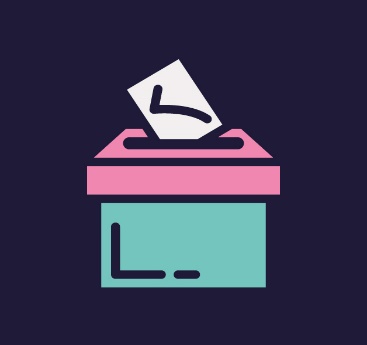 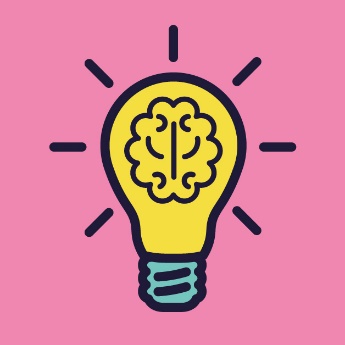 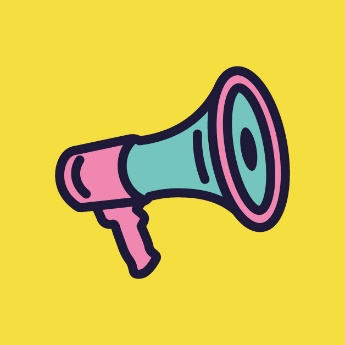 Aim of this session
Introduce students to the elections and give the information needed to decide whether to run.
Objectives
By the end of this session you will be able to:
Outline the functions and aims of the Students’ Union
Describe the roles of Officers and what can be expected of the Officer experience
Discuss election procedures and experiences of campaigning
Your Students’ Union
What does the Students’ Union do?
On the whiteboard, create a mind map of everything you already know about Leicester Students’ Union.
Our vision
“By 2021, we will be a more active and inclusive Union with a powerful student-led voice; delivering meaningful change for our members across their Leicester experience.”
Key priorities: Voice
“It's our responsibility to give students easy-to-access systems that allow them to put forward their ideas, serving to create change across both the Students’ Union and University”
Key priorities: Voice
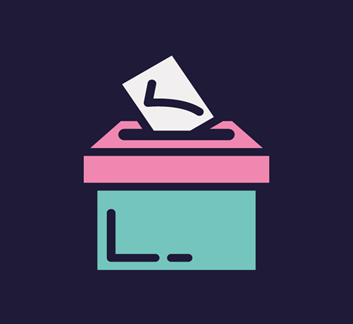 Academic representation
Student Council
Officers and elections
Student Ideas System
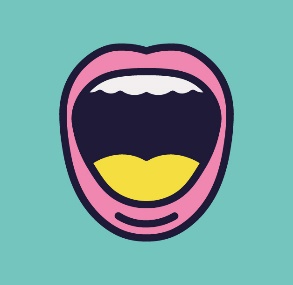 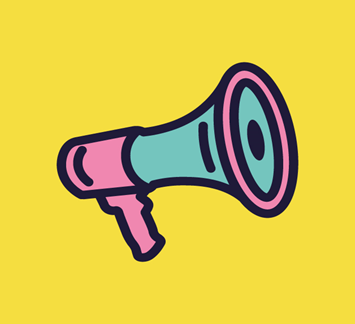 Key priorities: Opportunities
“Offering valuable activities to students, allowing them to sample new experiences and develop their skills to make a success of their future.”
Key priorities: Opportunities
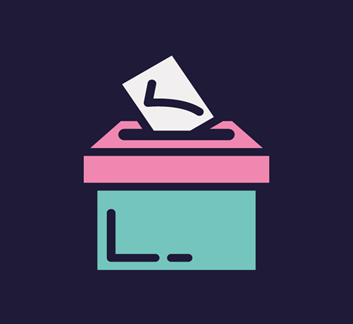 Student Groups
Volunteering
Sports
RAG – Raising & Giving
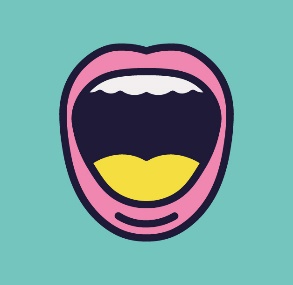 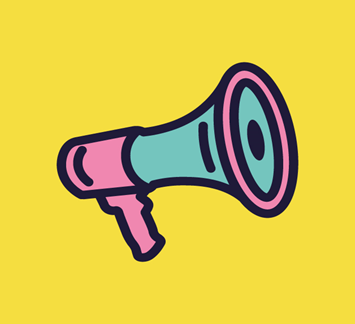 Key priorities: Support
“Giving them empowering information and reactive support to enable them to proactively manage their student life.”
Key priorities: Support
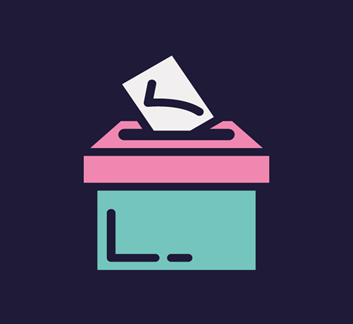 Advice Service
Peer Mentoring
Clinics
Training & Development
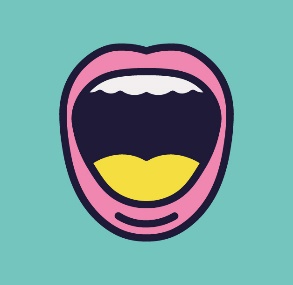 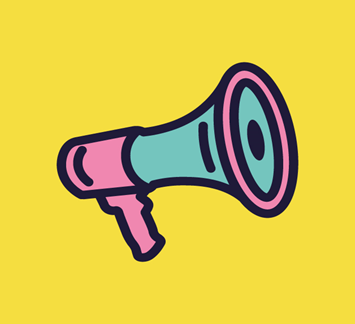 Role of an Officer
Full-Time Officers
The Students’ Union Executive Officers are a team of elected students who work together to represent your views and improve your experience at University. 
They are vital in helping our Students’ Union run smoothly, facilitating change within the University and ensuring the students’ voice is heard.  
A unique opportunity to develop an exceptional range of skills at director and trustee level. 
Executive Officers are full-time, paid, elected positions commencing in June 2021 and it is their job to make sure the University experience at Leicester is the best it can be for all University of Leicester students.
These roles are open to all students and will commence in late June 2021, you can either take up the role once you have finished your studies or if you aren't currently a finalist then you are able to take a year out from your studies.
Role of an Officer
Part-Time Officer roles are part-time and are carried out alongside studies, starting in September
These positions commence in September 2021 and are 12 month voluntary positions that you would hold alongside your studies.  
You will be the first point of contact for the students you represent and will run campaigns to make a positive impact at the University of Leicester.  
Full training will be provided and it is an opportunity to develop an exceptional range of skills.
Role of an Officer: True or False?
Role of an Officer: True or False?
“All students can nominate themselves for and vote for the role of Liberation Officer.”
False
Role of an Officer: True or False?
“All Full Time Officers are voting members of Student Council.”
True
Role of an Officer: True or False?
“All Full Time and Part Time Officers are Trustees of the Students’ Union Charity.”
False
Role of an Officer: True or False?
“‘Change it or Explain it’ is the system whereby students can present ideas to the students’ Union.”
False
Role of an Officer: True or False?
“All Officers are held to account by a democratically elected committee named ‘Scrutiny Committee’.”
True
Officer positions
Full-Time Officer positions
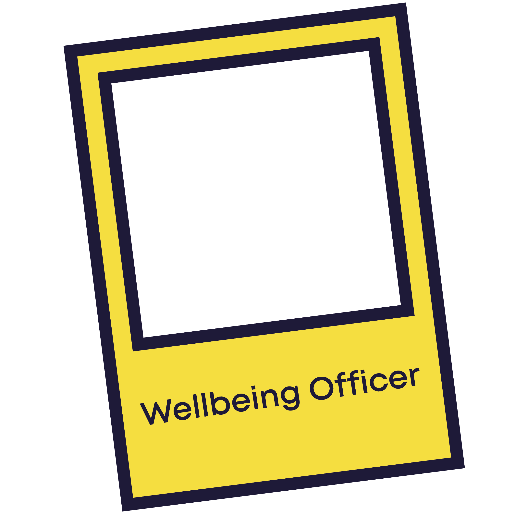 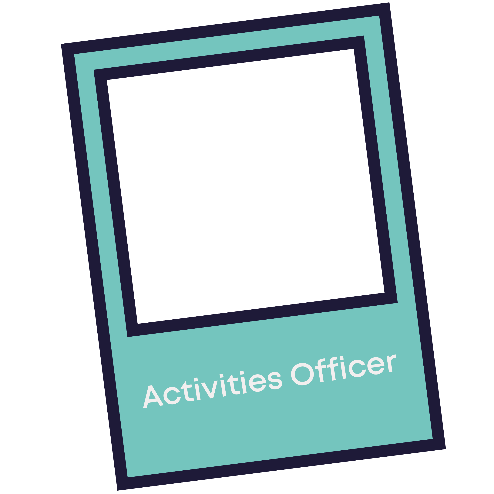 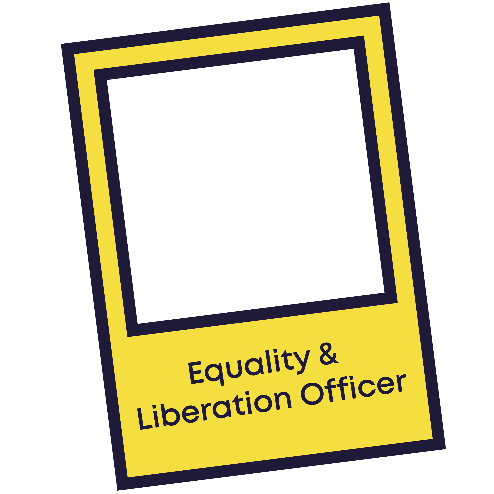 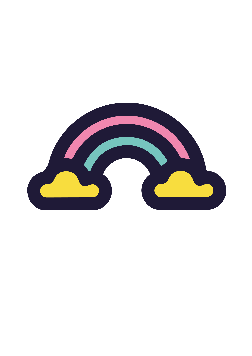 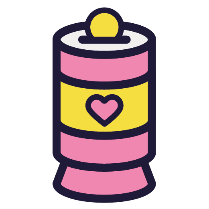 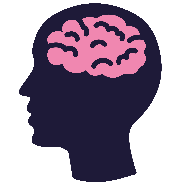 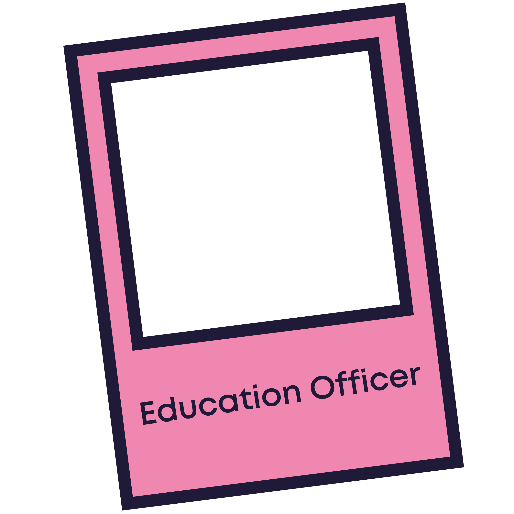 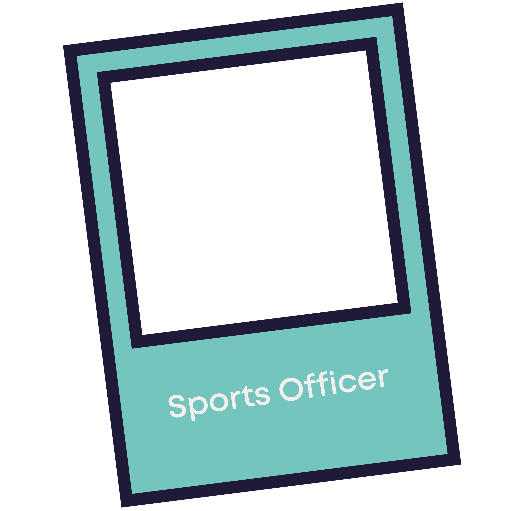 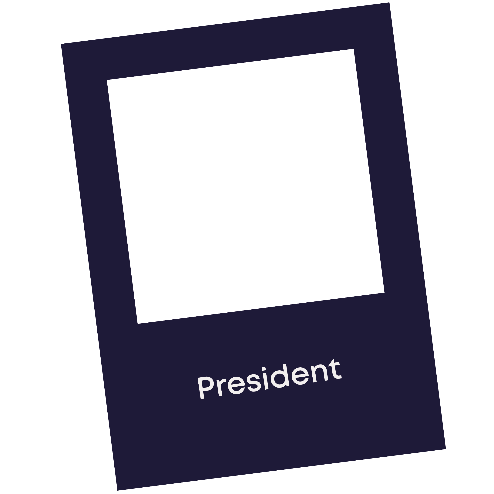 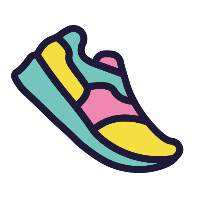 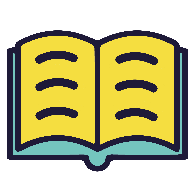 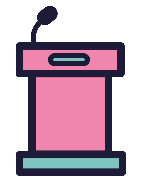 Part-Time Officer positions
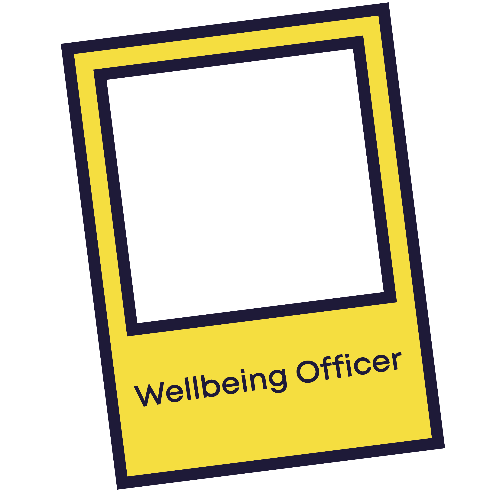 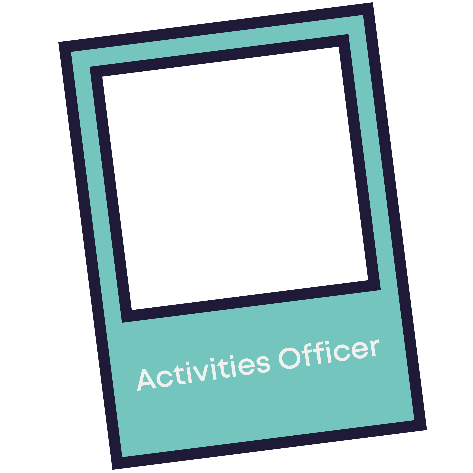 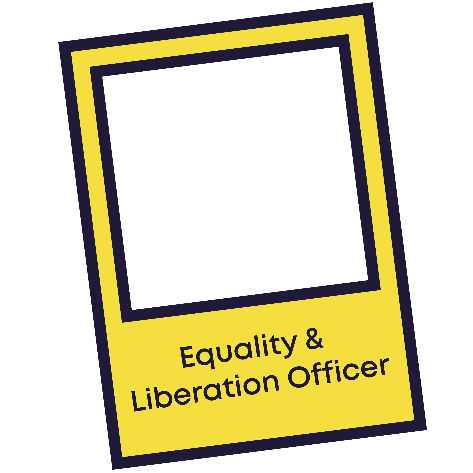 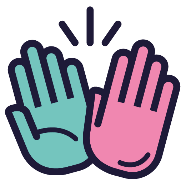 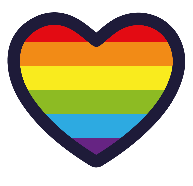 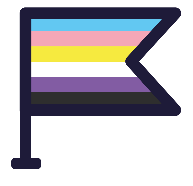 Trans & Non-Binary Officer
LGBT+ Officer
BAME Officer
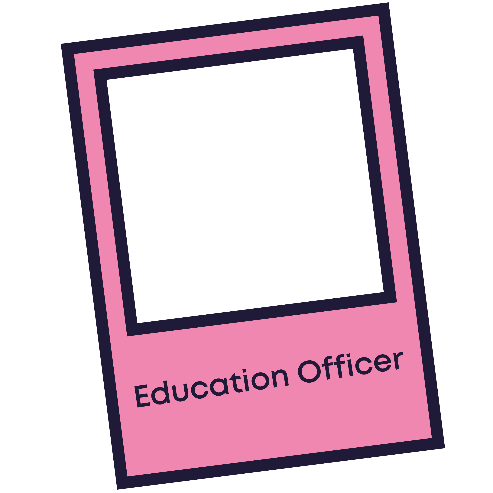 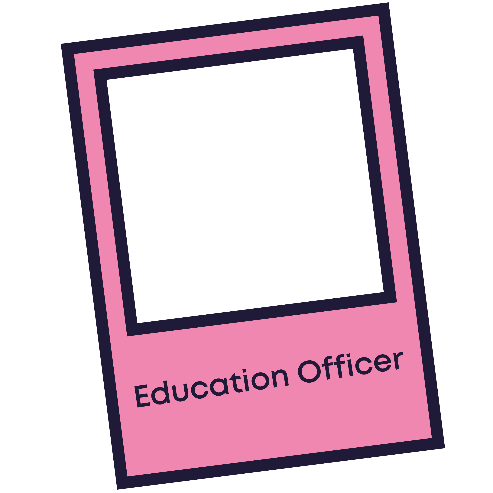 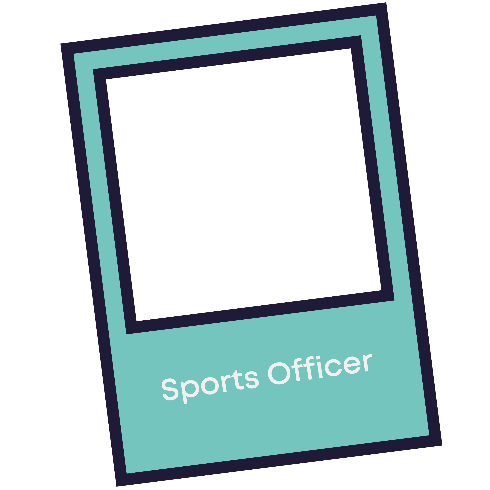 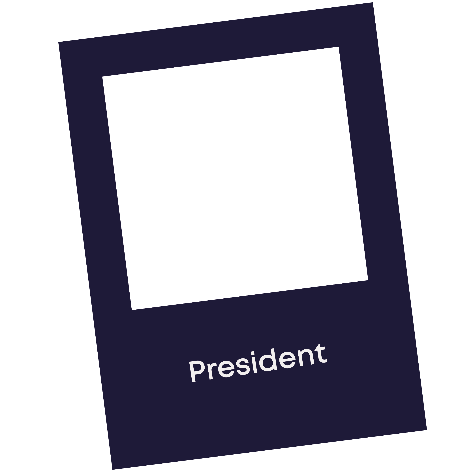 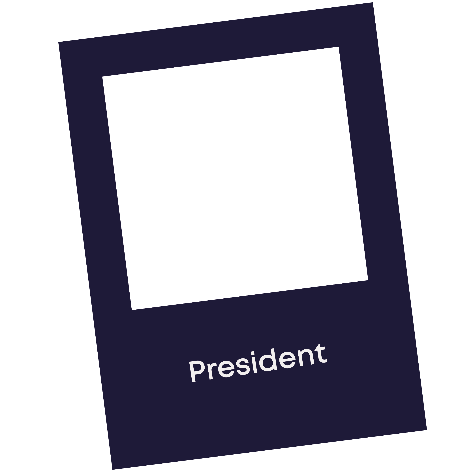 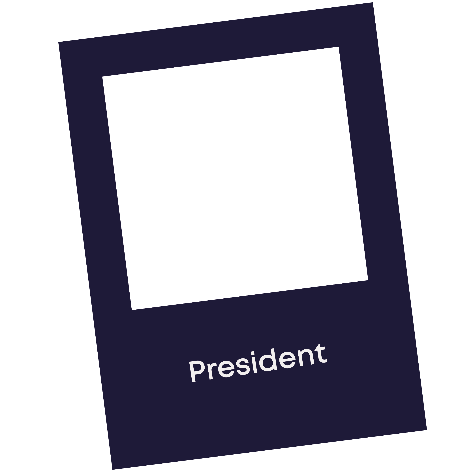 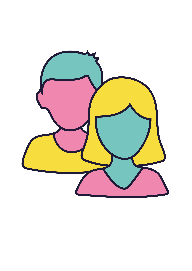 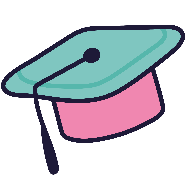 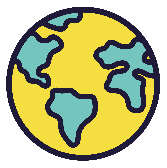 International Officer
Postgraduate Officer
Accessibility Officer
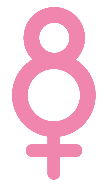 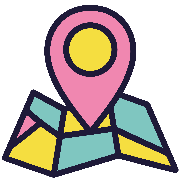 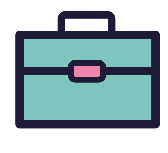 Mature & Part-Time Officer
Distance Learning Officer
Women’s Officer
What is it like to be an Officer?
What’s it like to be an Officer?
“I have noticed the culture changing and feel exited to be part of the journey."
“It’s been a way of exploring new ideas in a nurturing yet empowering environment”
“I loved representing […] students and advocating to make things better for them”
“It’s kind of like being on the committee for a really big student group!"
“No day was ever the same!"
“It’s an incredible, once in a lifetime, opportunity."
“I spent my days working hard campaigning to make changes I was passionate about."
What’s it like to be an Officer?
“I’ve had the pleasure of being an Officer for 2 years, and will honestly say, it has been one of the best experiences of my life. 
Being the first Liberation officer came with its hurdles, but I would have changed it for anything, because this position helped me grow and learn so much, especially from the students I’ve had the pleasure of working with. 
And that is the best thing; making a change and impacting the lives of many students day by day like writing strategies and policies, working with HR, recruitment and finance, developing training, and being able to work with such amazing individuals…. that and also holding Uni by their neck to get things done (for all intents and purposes, this is a joke). 
So, if the thought has crossed your mind (even a tiny bit), the best thing to do is GO FOR IT, definitely a once in a lifetime experience! 
I’m going to end this with a cliché ( but relevant) saying: Be the change you want to see! You won’t regret it”
Tony Magaia (Liberation Officer 2019-2021)
What have our Officers been working on this year?
Sports Memberships
Accommodation rent rebates
Tuition fees campaign
Mitigating circumstances
Quarantine packs
Officer Elections 2021
Officer Elections 2021
Full timetable can be downloaded from the Election Resources page
Officer Election Podcast
We will be creating an Election Podcast to give candidates a platform to share their ideas with students. 
Recording sessions will be from Monday 15 – Thursday 18 February.
You’ll be given time to introduce yourself and talk through the key points that will appear in your manifesto.
You’ll then have the opportunity to answer three pre-selected questions.
Staff from the Marketing and Voice departments will approve each episode before it is published to ensure fair coverage.
Q&A
Full-Time Officer candidates will be invited to attend a Question & Answer session via Teams Live. 
This will be open to all University of Leicester students to view live. 
You will be given 2 minutes to introduce yourself, outline your experience and highlight the key points from your manifesto.
This will be followed by a mix of pre-selected and live questions. The chair will aim to give all candidates a roughly equal opportunity to speak.
The 5 key rules
There are five key rules that govern all Leicester Students' Union Elections:
Abide by University Regulations, Union Bye-laws and the Law.
Keep within your budget.
Do not pressure students to vote or vote on their behalf.
Do not pre-campaign before campaigning opens.
All campaigning is required to meet current Covid-19 restrictions.
[Speaker Notes: All campaigning is required to meet current Covid-19 restrictions and therefore face to face campaigning, handing of leaflets, flyers or other materials and displaying posters and other campaign material wouldn’t be a legitimate reason to leave your residence. You would however be able to talk to people within your bubble (including any support bubbles) face to face.]
What’s it like to run in an election?
Expect to have a busy week, trying to connect with as many students as possible online.
Expect to talk and write about your ideas and the issues facing University or Leicester students a lot.
Expect a wide range of responses from students. Some may be excited about your ideas, while others will actively oppose them. 
It is important to take good care of yourself so that you can stay resilient in the face of potential apathy and negativity.
Advice from previous winners
"You don’t need a huge campaign team or any fancy marketing skills! As long as you’re genuine, determined to make change and on the ground talking to students about what matters to them, your passion will shine through.“
"My advice would be to make a good campaign plan, but don’t be afraid to be flexible and go with the flow so you’re enjoying yourself at the same time!“
For more campaigning tips, book onto a Campaigning Workshop
Keeping the experience positive
When you nominate yourself for election, you will be asked to sign an Election Pledge.
This outlines the positive behaviours that will enable the election to be an enjoyable experience for all involved.
The Pledge asks that all candidates adhere to the principles of a fair election, focusing on your own campaign rather than anyone else's.
Guidelines on behaviour with regards to liberation and inclusivity are also included.
Next steps
Next steps
Think about which position you might like to run for, if any. 
More details on the Full-Time and Part-Time Officer roles can be found at leicesterunion.com/elections , including Full-Time Officer job descriptions.
Start thinking about the issues you would like to work on if you were to become an Officer.
Get your nomination in by midday on Tuesday 16 February
Next steps
Speak to staff at the Students’ Union about your ideas.
Speak to Student Groups, Sports Clubs and other students about the issues they care about (but don’t start campaigning yet).
Read through our online briefing module to find out more about the rules and timetable for the election.
Book onto a Campaigning Workshop (https://www.leicesterunion.com/ents/event/2470/) to pick up some campaign tips.
Email su-elections@le.ac.uk if you have any questions.
Objectives
By the end of this session you will be able to:
Outline the functions and aims of the Students’ Union
Describe the roles of Officers and what can be expected of the Officer experience
Discuss election procedures and experiences of campaigning
Please complete the evaluation forms when you receive them via email.